Lecture 8: The firm and its customers
Juuso Välimäki
October 7, 2021
Outline
Introduction
Production: Key concepts
Pricing and Production Decisions: Profit maximization
Gains from Trade
Price Elasticity of Demand
Introduction
As we saw in Lecture 7, Interactions between firms and workers determine wages, which are part of a firm’s production costs.

Other key decisions for firms include choosing product prices and quantities to produce.
How do these decisions depend on demand and production costs?
How can policies affect the division of surplus between firms and customers?
The Context for This Lecture
This Lecture
Model of interactions between customers and profit-maximizing firms producing differentiated products

Factors that affect the firm’s choice of price and quantities produced (costs, price elasticity, market power)

Surplus: measuring the gains from trade
Production: Key concepts
Describing production: Economies of Scale
A firm’s costs depend on its scale of production and the type of production technology it has.
Large firms can be more profitable than small firms because of technological and/or cost advantages.
Economies of Scale: Examples
Economies of scale includes:
Cost advantages – Large firms can purchase inputs on more favorable terms, because they have greater bargaining power when negotiating with suppliers.
Demand advantages - Network effects (value of output rises with number of users e.g. software application)
However, large firms can also suffer from diseconomies of scale, e.g. additional layers of bureaucracy due to too many employees.
Cost functions
To make pricing and production decisions, managers need to know the costs of production.
Cost functions show how total production costs vary with quantity produced.
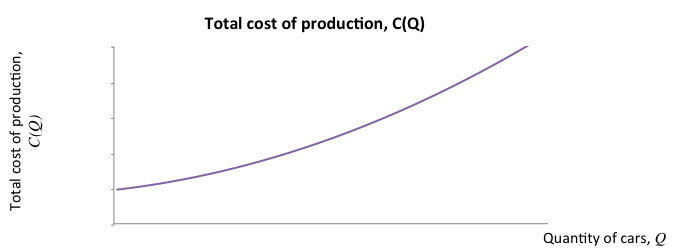 Cost functions: Origins
Cost functions compress all the engineering data available to the firm
This data comes from firm’s own experience
Experience of other firms in similar markets
To influence costs, firms engage in R&D and use research and knowledge created outside the firm
Cost functions are one of the most important components in understanding market prices
Unfortunately many empirical problems arise if an outsider tries to estimate C(Q). In particular:
Firm may know things the outsider does not when choosing -> endogeneity bias (discussed in Principles of Empirical Analysis)
Average cost
Average cost (AC): Average cost per unit produced.
Calculated as the slope of the ray from the origin to a given point on the cost function. 
In this example, average costs decrease at first (economies of scale) but then increase (e.g. overtime, machine breakdown).
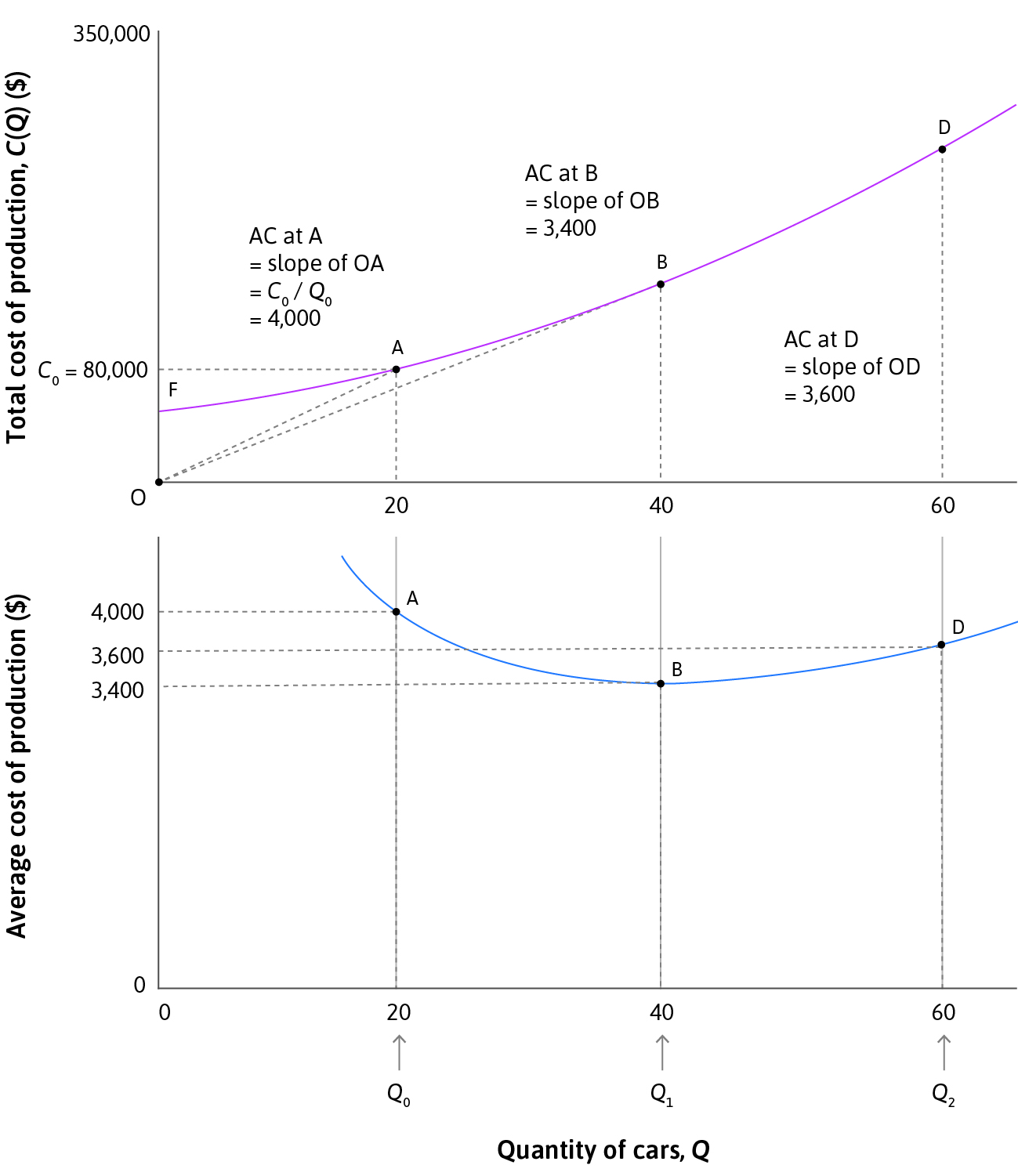 Marginal cost
Marginal cost (MC): the effect on total cost of producing one additional unit of output.
Calculated as the slope of the cost function at a given point.
In this example, marginal costs increase with production.
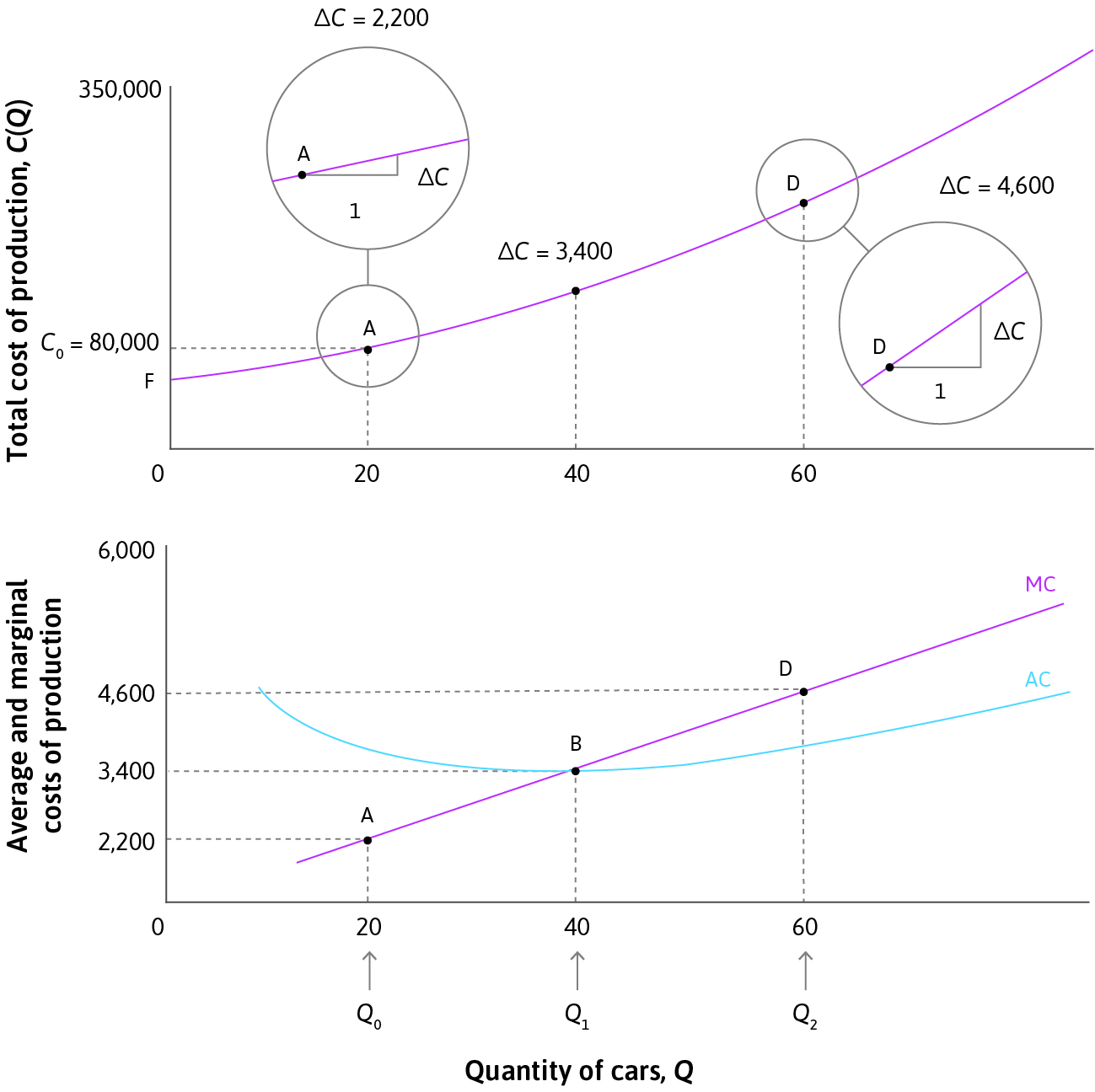 Relationship between MC and AC
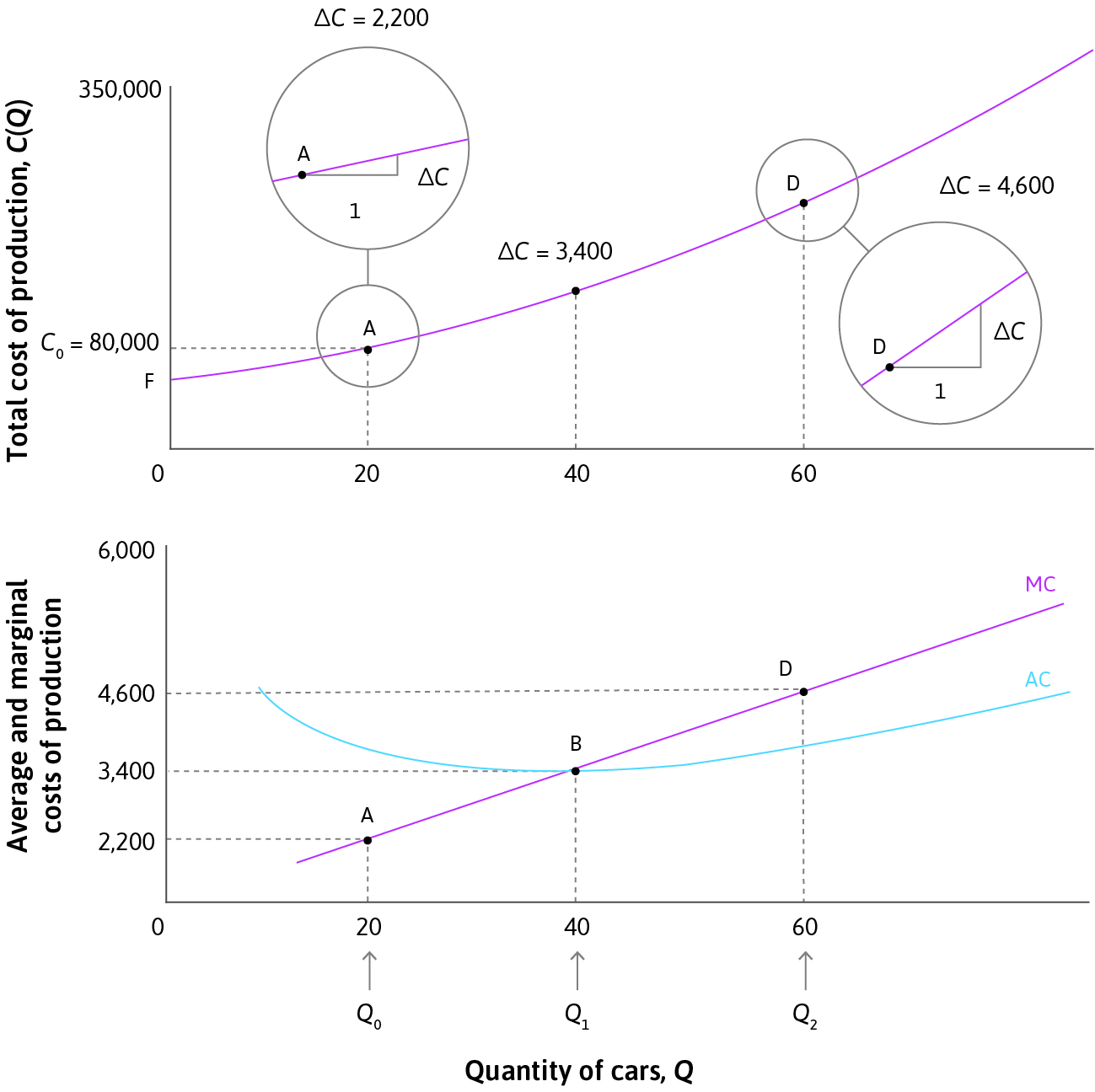 The following statements are always true:
If AC > MC: AC is decreasing. If AC < MC: AC is increasing. 
The MC curve always intersects the AC curve at its lowest point.
Relationship between MC and AC
Market demand side andprofit maximization
Demand curve
To make pricing and production decisions, managers also need to know the demand for the firm’s product.
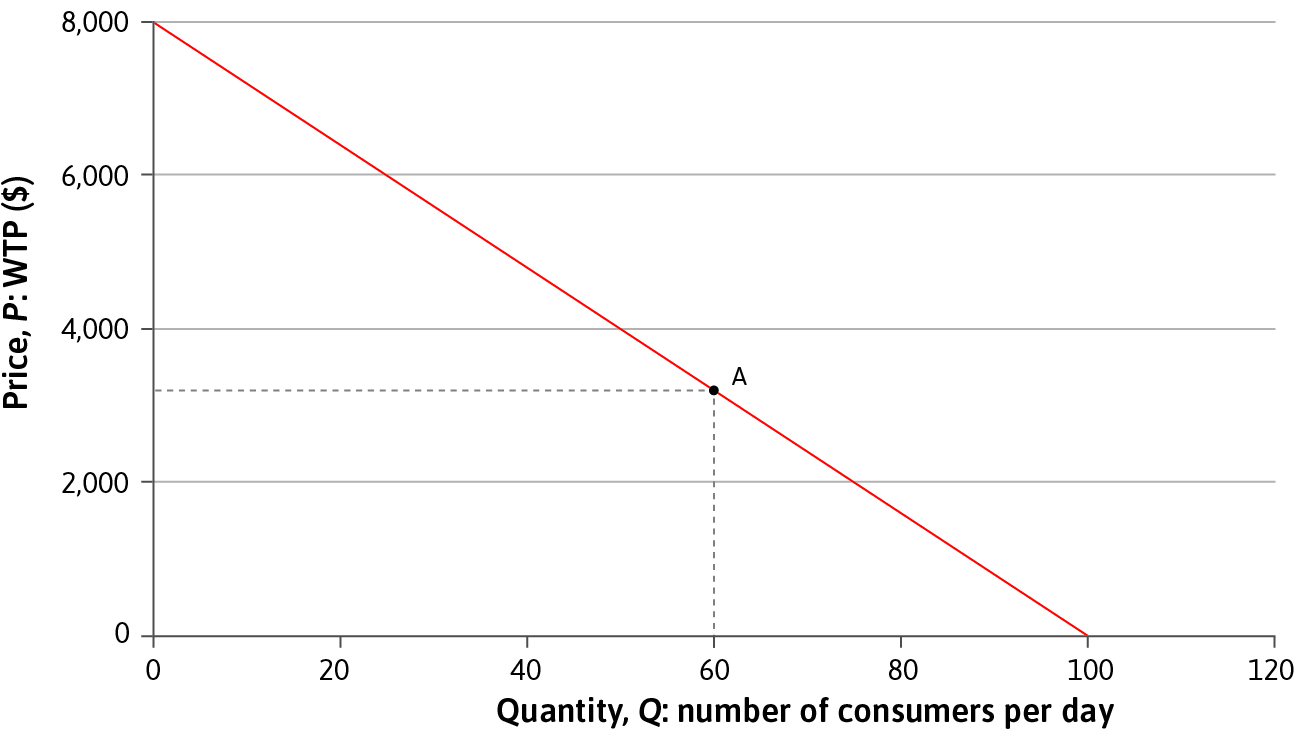 Demand curve = quantity that consumers will buy at each price.
Reflection of the consumers’ willingness to pay for the product.
Demand curve: Origins
Individual demand curve: For a fixed product, consider the consumers’ problem of choosing along their budget line between the quantity q of the product and all other consumption y.
If total amount of income is w, then budget line is given by:
pq+y=w,
Where p is the price of the product
At optimum: MRS = p. The individual demand curve tells two things: i) how much the buyer chooses at price p, ii) at what price will the buyer choose q units of the product
Demand curve adds together all individual demands at p.
Demand curve: Simplest case
Individual demand curve: Each consumer decides whether to buy one unit of the good or not (no utility from additional units, e.g. subscription to Spotify etc.)
Suppose v is a number such that i) the buyer prefers to have the good and pay a price p to not having it whenever p<v and ii) the buyer prefers not having the good to having it and paying p if v < p.
Then we say that v is the willingness to pay (wtp) of the buyer for this good. We also say that the buyer values the good at v.
In this case, demand curve tells how many buyers have wtp > p and also the price P(Q) at which Q buyers have wtp above P(Q).
Demand curve: Some Remarks
In the simplest case, we see immediately that demand curves are downward sloping, i.e. there is more demand at lower prices or conversely the P(Q) at which Q buyers have wtp above P(Q) is decreasing in Q.
A firm can estimate its demand curve from data obtained by experimenting with different prices.
For new products, they can be estimated from questionnaires or from pilot studies.
Knowing one’s demand curve is probably the most important requirement for a successful firm.
Profit Maximization
Profit-maximization can be described in terms of revenue and costs.
Marginal revenue (MR) = change in revenue from selling an additional unit (net effect of decreasing price and increasing quantity sold)
Firm maximizes profits by choosing 
point where MR = MC
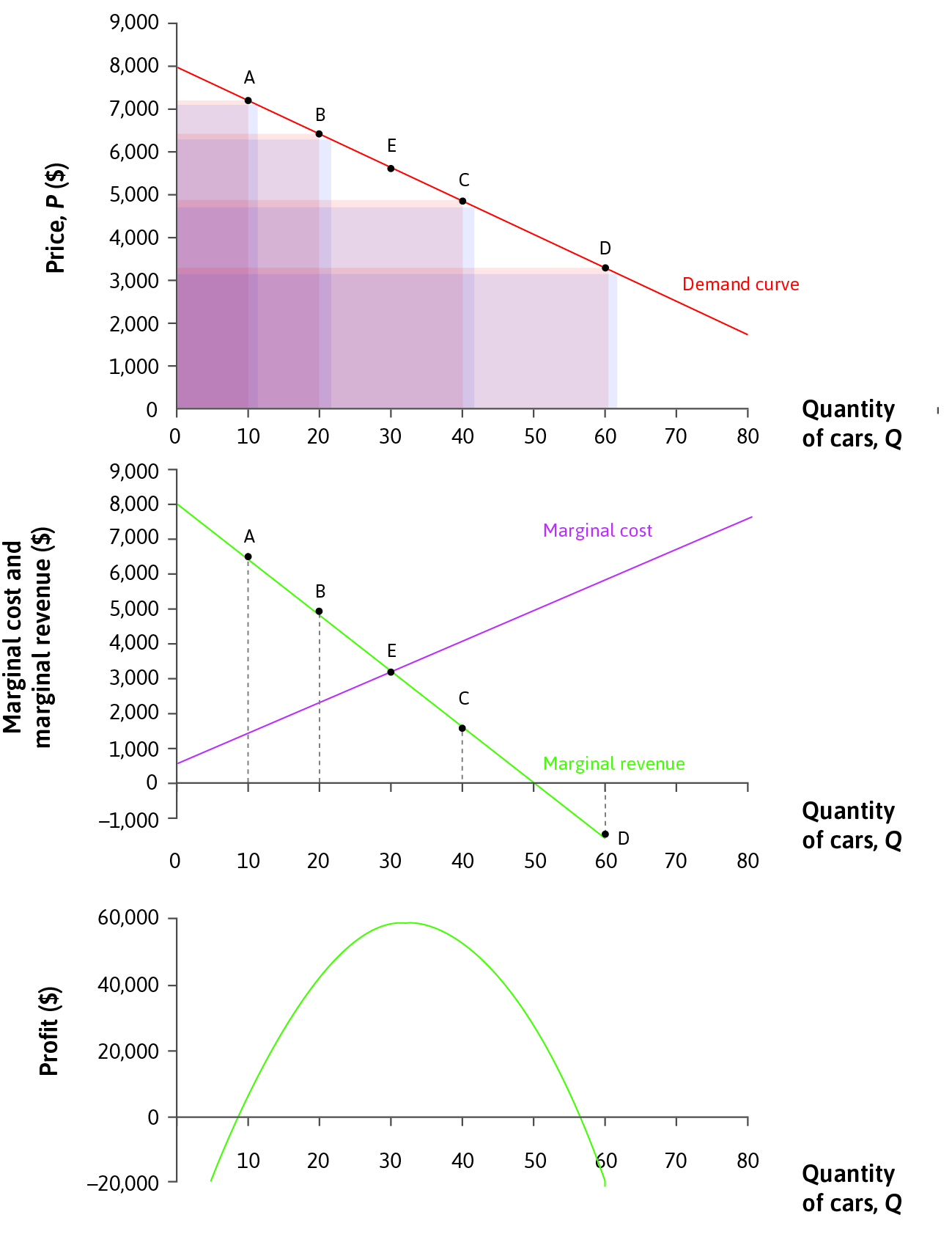 Profit Maximization: Calculus
We read from the demand curve the price P(Q) at which buyers are willing to buy Q units of the product
Revenue of the firm is R(Q) = QP(Q)
Cost of the firm is C(Q)
Hence the profit 𝚷(Q) of the firm at production level Q is 

			𝚷(Q) = QP(Q)-C(Q)

At optimum, the derivative of the profit must be zero (why)?
At optimal Q*, 
MR(Q*) = Q*P’(Q*)+P(Q*) = C’(Q*) = MC(Q*).
Notice that since P’(Q*) < 0, MR(Q*) < P(Q*)
In fact, at optimally chosen Q*,
		 P’(Q*) = - (P(Q*) – C’(Q*))/Q*.
Gains from Trade
Measuring Surplus
Consumer surplus (CS) = the total difference between willingness-to-pay and purchase price

Producer surplus (PS) = the total difference between revenue and marginal cost
(Profit = PS – fixed costs)
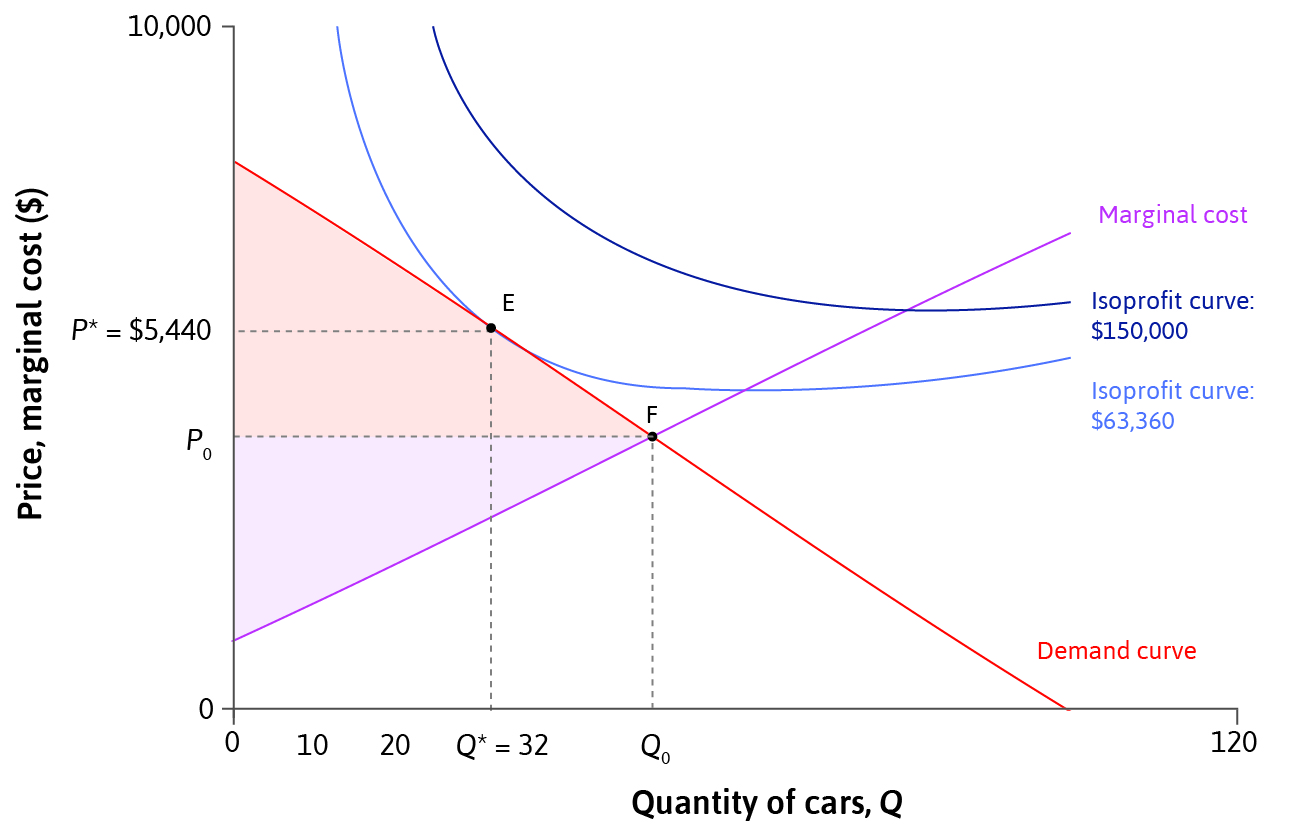 Total surplus = Consumer surplus + Producer surplus
		     = Total gains from trade
Deadweight Loss
Deadweight loss = a loss of total surplus relative to a Pareto efficient allocation (unexploited gains from trade)

Total surplus is highest when 
Demand = Marginal Cost
(Pareto efficient allocation)
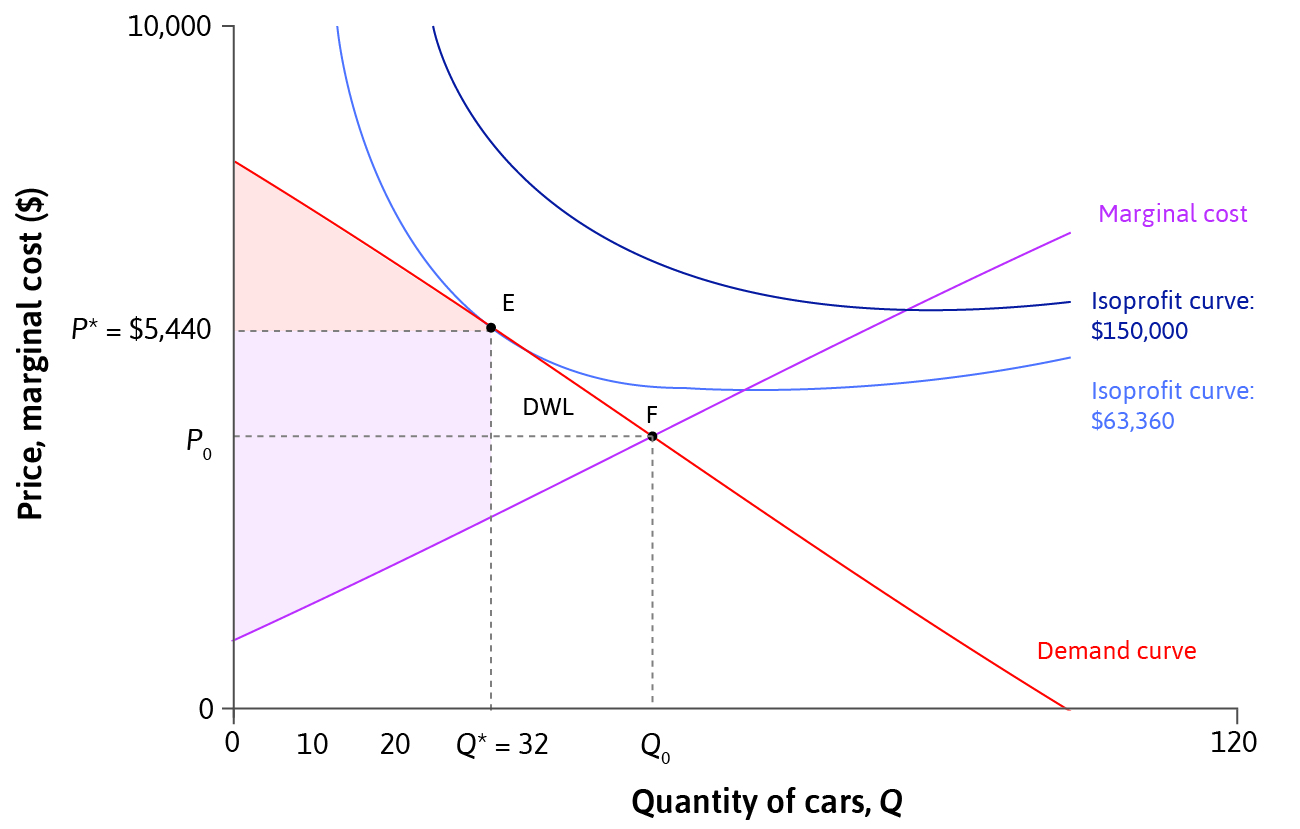 Understanding deadweight loss
When setting its price, a firm cares only about its own profit
Restricting the quantity to increase the price imposes a negative effect on the consumers
By allowing firms to set individual prices to individual consumers results in the firm capturing the entire surplus (if the firm knows the individual wtp)
In practice, the wtp is private information and the firm may try to find this out (privacy on the net)
Competition authorities care about the distribution of surplus between the firm and customers
Price Elasticity of Demand
Price Elasticity of Demand
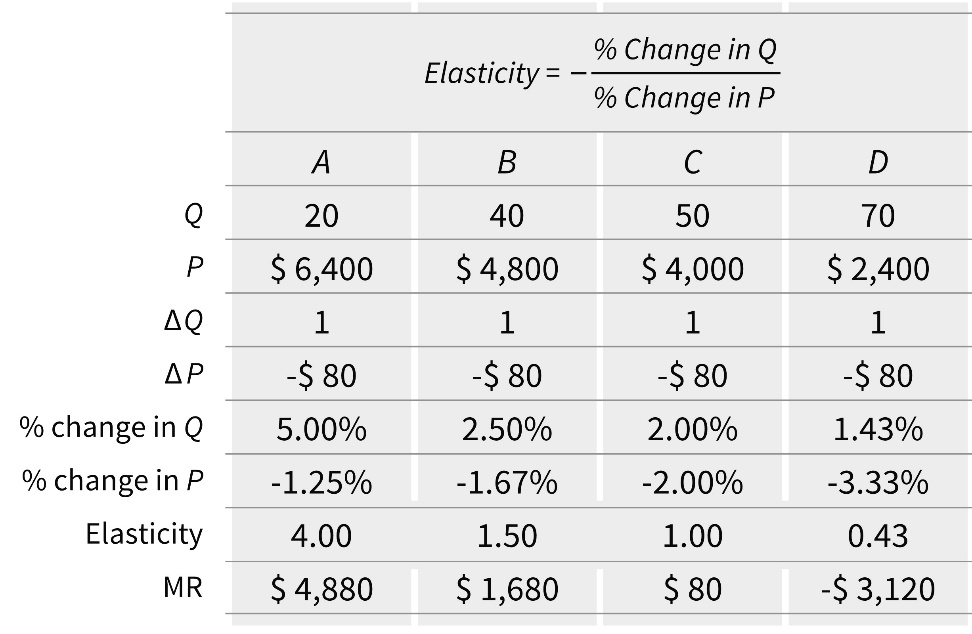 A firm’s pricing decision depends on the slope of the demand curve. 
Price elasticity of demand = degree of responsiveness (of consumers) to price change.





We say that demand is elastic if 𝛆 > 1.
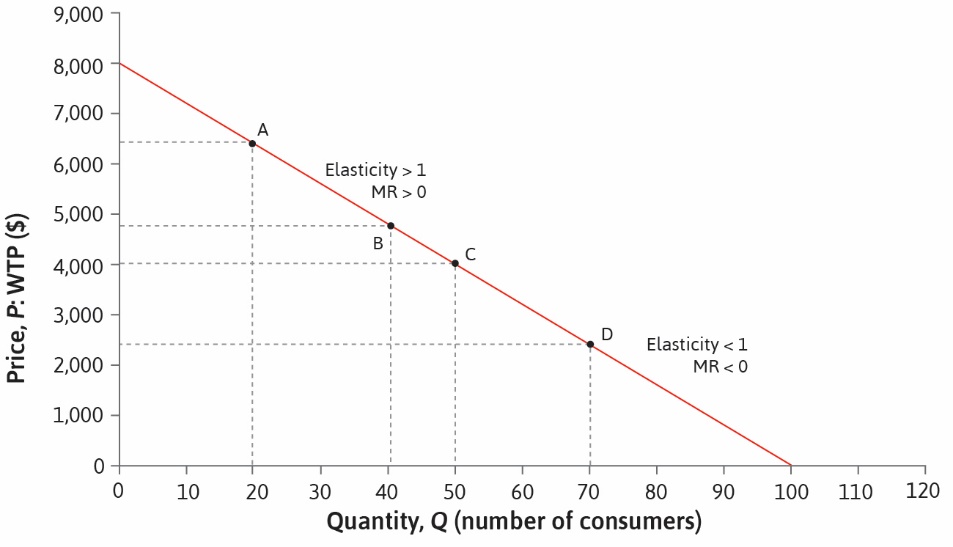 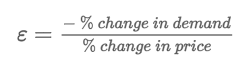 Price Elasticity of Demand
Elasticity and profit maximization
Price Elasticity and Policy
The effect of good-specific taxes depends on the elasticity of demand for those goods. 
Governments raise more tax revenue by levying taxes on price-inelastic goods.  
Several countries e.g. Denmark and France have introduced taxes on unhealthy foods – to reduce consumption not to raise revenue.
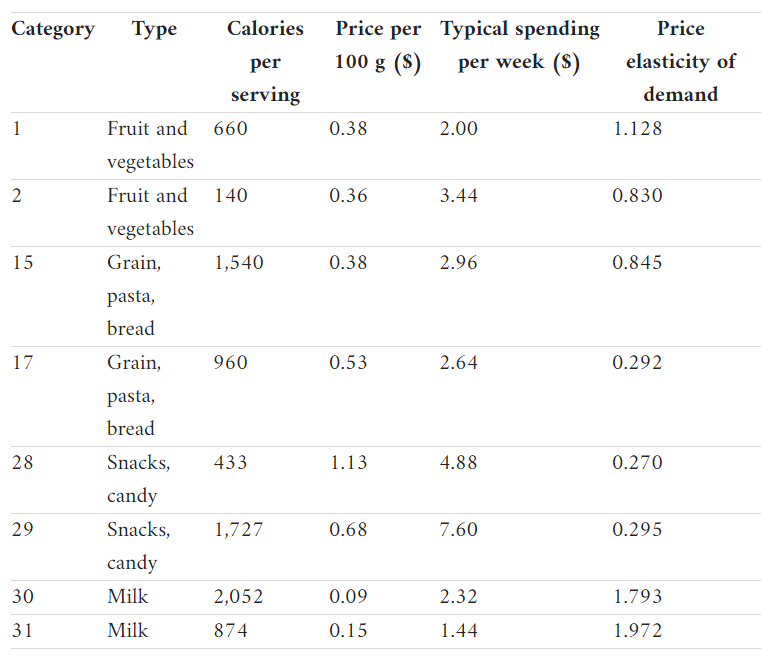 Price Elasticity and Market Power
A firm’s profit margin depends on the elasticity of demand, which is determined by competition: 
Demand is relatively inelastic if there are few close substitutes
Firms with market power have enough bargaining power to set prices without losing customers to competitors
Competition policy (limits on market power) can be beneficial to consumers when firms collude to keep prices high.
Market Power: Monopolies
Example of market power: A firm selling specialized products.
They face little competition and hence have inelastic demand. 
They can set price above marginal cost without losing customers, thus earning monopoly rents. 
This is a form of market failure because there is deadweight loss.
A natural monopoly arises when one firm can produce at lower average costs than two or more firms e.g. utilities.
Instead of encouraging competition, policymakers may put price controls or make these firms publicly owned.
Gaining market power
Firms can increase their market power by:
Innovating – Technological innovation can allow firms to differentiate their products from competitors’ e.g. hybrid cars. Firms that invent a completely new product may prevent competition altogether through patents or copyright laws. 
Advertising – Firms can attract consumers away from competing products and create brand loyalty. Advertising can be more effective than discounts in increasing demand for a brand. 
Both of these tactics can shift the firm’s demand curve.
Summary
1. Model of a firm with market power (price-setter)
Price and production decisions depend on a firm’s demand curve and cost function.
Profit-maximising choice where MRS = MRT
Or, in terms of revenue and costs, where MR = MC

2. Surplus measures the gains from trade
Total surplus = Producer surplus + Consumer surplus
Deadweight loss when allocation not Pareto efficient
Price elasticity of demand affects surplus and profits
In the next two lectures
Model of supply and demand interactions under perfect competition (no market power)

Determinants of competitive equilibrium 

Similarities and differences between price-taking and price-setting firms

Long-run and short-run equilibria